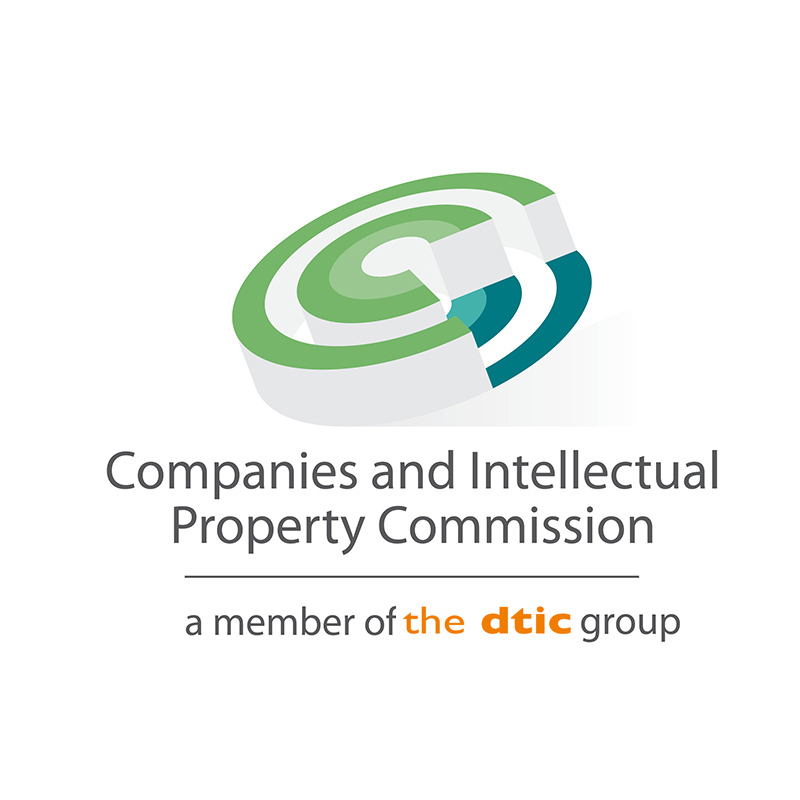 DIRECTOR AMENDMENT   The webinar will aim to provide owners of companies with Clarification of the Director Amendment processes and challenges experience. MASHUDU THOMAS Lebete 20 SEPTEMBER 2024
FILING PROCESSES
We have two processes to file director amendments, i.e. OTP Process and the Back Office process. 
 
OTP Process only caters for the Resignation and Appointment of new director. The affected director(s) as well as the Filer will receive the OTP to confirm the change that is about to take place. Once responded, the system will automatically approve the application.
BACK-OFFICE PROCESS
The following transactions will be processed at the Back Office:

Deceased
Removal
Term Expired
Retirement

Applications are processed (approved or rejected) by officials at the back office.
Verification process
All South Africans will be verified once by the Dept of Home Affairs. 

Foreign directors will go through Foreigner Assurance verification conducted at CIPC.
How the customer can obtain amended COR39 certificate
The Filer can access the reference number, e.g. 60001234567 on the system, and open the application on the history and then select “Download COR39 Certificate”, then click on re-print.
Problem with the Issue Date of id
Some Issue dates are correct as per green ID Book or smart card.

Contact CIPC if you encounter challenges with that.

You can email your query to tlebete@cipc.co.za with a clear ID Copy displaying the person and the Issue date.
How to appoint and resign a director
The Filer must have customer code and password to file director amendment. Once on the website, the filer must select TRANSACT, and then go to more services button. 

After that you need to follow the steps as requested up until the end of the process. 

The proposed change document will be sent to all directors notifying them of the change that is about to happen, and they don’t have to respond to that notification. The OTP will also be sent to the new/resigning director, and once this is responded to, the application will be auto approved and certificate generated to all directors including the Filer.
OTp that expired immediately instead of 96 hours
OTPs are expected to expire after 96 hours, and after that the transaction will lapse, and the new application will have to be submitted.

If the OTP expires before 96 hours you can send email to Tlebete@cipc.co.za and the application will be updated at IT to allow the customer to proceed with the filing.
Contact details updated but the OTP still go to the old contacts
Once the contact details are correctly updated, the OTP will go to that contact number. You need to follow step by step guide until the end of the process whereby you will be required to confirm that contact details are changed.
 
You will receive an email with reference number reflecting that contact details have been changed.
The Filer not able to update contact details of directors
Only the affected director can update his contact details. 

This was done to avoid hijacking of companies.

The Filer can update that information only if given the login details by the affected director to do that on his behalf.
The danger of sharing login details with the other person
It is the responsibility of customer code holder to keep his login details safe and not share that with anyone.

 If one access your login details, he can go and login as if it’s you, change contact details first, later appoint himself and resign you. 

CIPC will send the OTP to the new contact details. 
Once he responded to the OTP, you will be officially resigned as a director, and it may take time to find out that your company is hijacked.
 Fraudulent activities may be committed, like accessing company funds at the bank.
Foreigner Assurance verification approved, but not able to file director amendment
The system is expected to allow those who did Foreigner Assurance Verification to proceed and file director amendments.

 If you are not able to proceed with the appointment, then you can send an email to Tlebete@cipc.co.za with Passport Copy so that we can assist you.
Customers struggling to correct information in case the mistake is committed.
In terms of correction the only thing that can be corrected is the ID if the format of the ID is  incorrectly captured, meaning the format of the ID is not the SA standard, e.g.000 at the end) – or you have captured wrong ID number under the wrong person.
Customers not able to add the 2nd name of the director on the system.
There is step by step guide, (Update name or surname of SA ID holder) to include the 2nd name.
 
On step 11 of the guideline there is “DHA FULLNAME UPDATE” button that need to be selected. 

The customer may proceed with the filing till the end. Once the OTP is responded, the certificate will be generated with additional name as per Home Affairs record.
The process to amend appointment date
In case of the filing which the company wants to challenge, then Regulation 168 can be followed whereby the company must file CoR168 form within 10 business days highlighting the filing that is challenge and email same to directorobjections@cipc.co.za
How to cancel the transaction that is in process due to error made
The company can provide Resolution stating the reason(s) for cancelling that application.

 Once received, the application will be terminated to enable the company to file new transaction.
How to change Passport to SA ID Number
You can follow “UPDATE PASSPORT” step by step guide.

If you indicate that you are using SA ID, then you can change to Passport.

 You can even change SA ID to Passport, using the same process.

 You cannot change SA ID to SA ID unless the format of the SA ID is not correct, e.g. the last 3 digits are incorrect.
Company to be amended doesn’t appear on the screen
Under Associated Company Information.

No Company to be amended

Customer must click on continue button, and under Facility Criteria there is a space where the registration number can be inserted, and then click on Search button. 

The required company will then appear on the screen, and the customer may proceed with the filing.
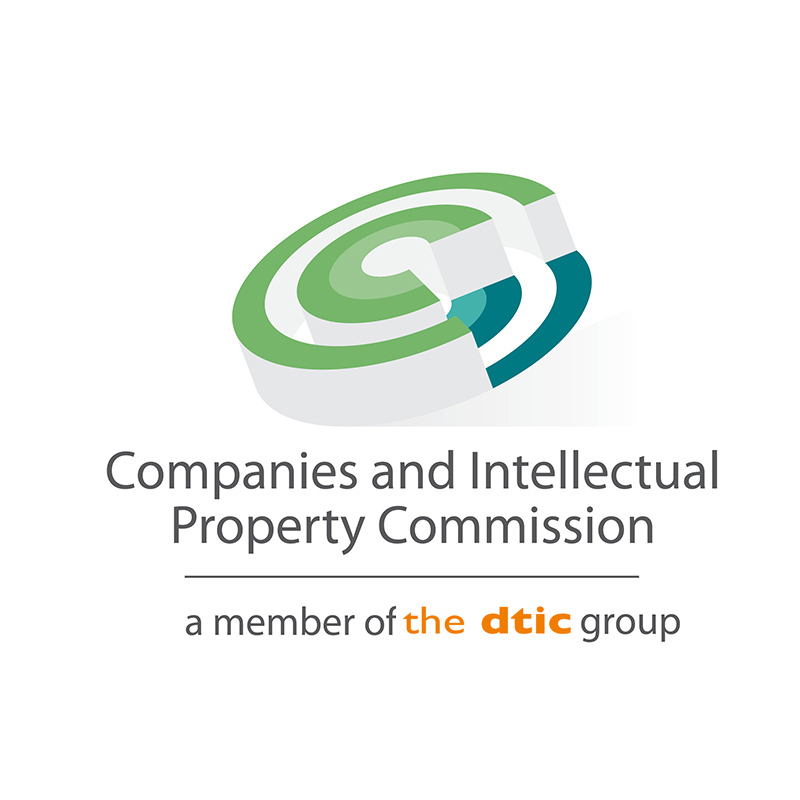 THANK YOU